ARHITEKTUUR
KLASSITSISM
18.SAJANDI  LÕPP – 19.SAJAND
Valgustusajastu, mõistuse ajastu (Voltaire, Montesguieu)
Eeskujuks seati antiikkunst
Uue elu mudel
Ühiskond muutus ilmalikuks
Kunst ei teeninud religiooni huve
KLASSITSIM
Varaklassitsism   1770-1880
Kõrgklassitsism   1800-1830
Tekkis Prantsusmaal
ARHITEKTUUR
Hoogne ehitustegevus
Sakraalehitiste osatähtsus vähenes
Linnad kujundati ümber (sirged tänavad, avarad väljakud)
Lihtsad ehitusvõtted, odavad materjalid
Oluline fassaadi kujundus
ARHITEKTUURile iseloomulik
Lihtsus, otstarbekus -vastureaktsioon baroki liialdustele
Klassikalist kreeka arhitektuuri peeti eeskujuks
Ehitised olid sümmeetrilised ja lihtsad
Fassaadi keskosas eendus sammastik, ülal kolmnurkne viil
Hooneid kaunistavad medaljonid, niššides figuurid, trofeekimbud
J.G.Soufflot    Panteon
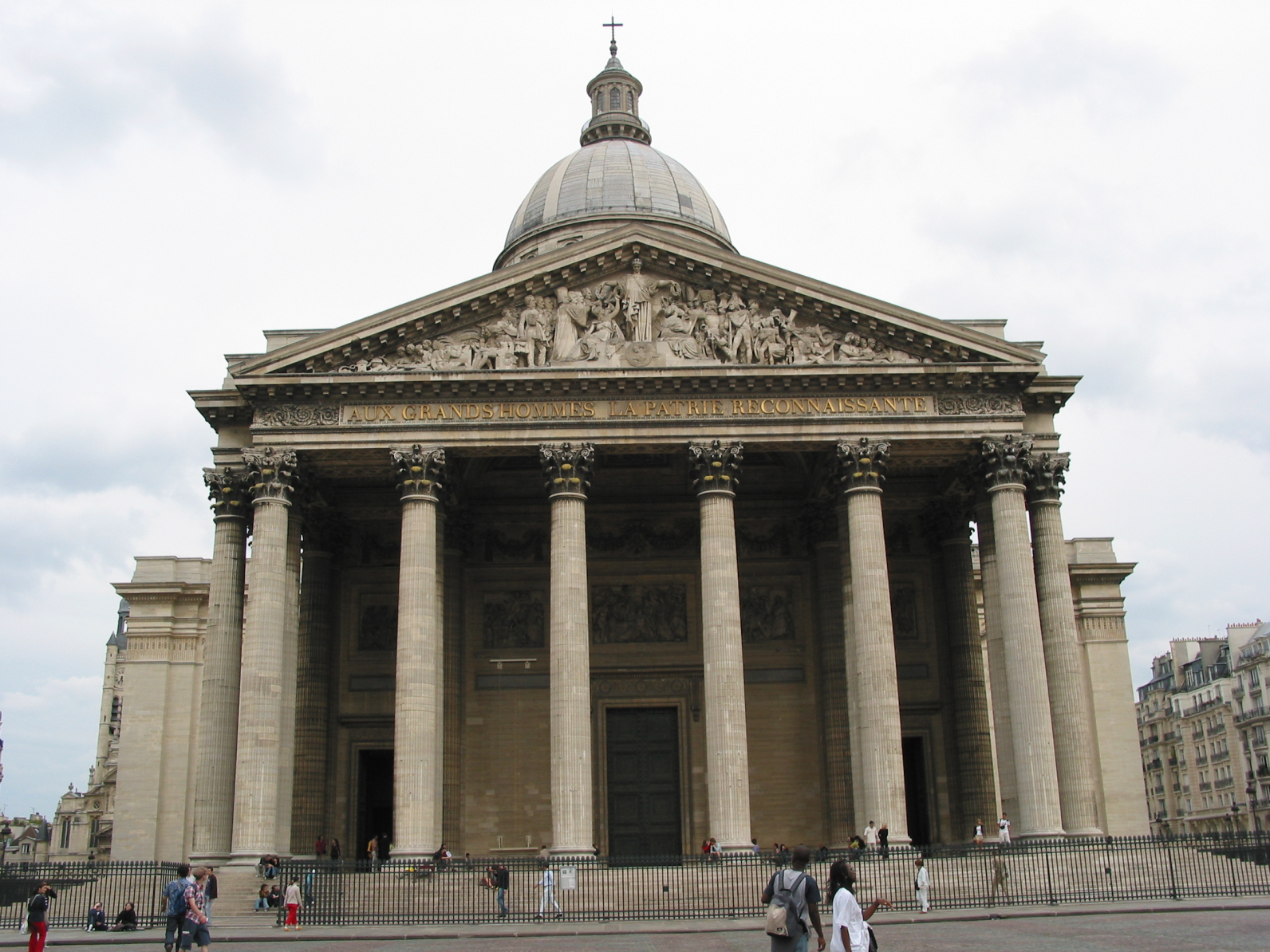 Panteon
Pariisi kauneim ja suurim kuppelehitis
Vormipuhas ehitis
Kreeka risti kujulise põhiplaaniga
Prantsusmaa suurmeeste matusepaik
Panteon
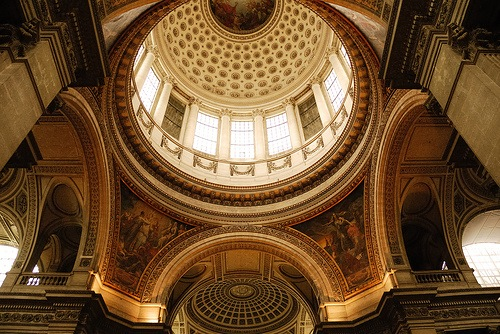 Sisearhitektuur
Direktooriumstiil- lihtne, vähe kaunistusi
Ampiirstiil- paraadlikum, rikkalikum (loorberipärjad, vaasid, tiivulised sfinksid jm)
W. Kent  Holkham Hall
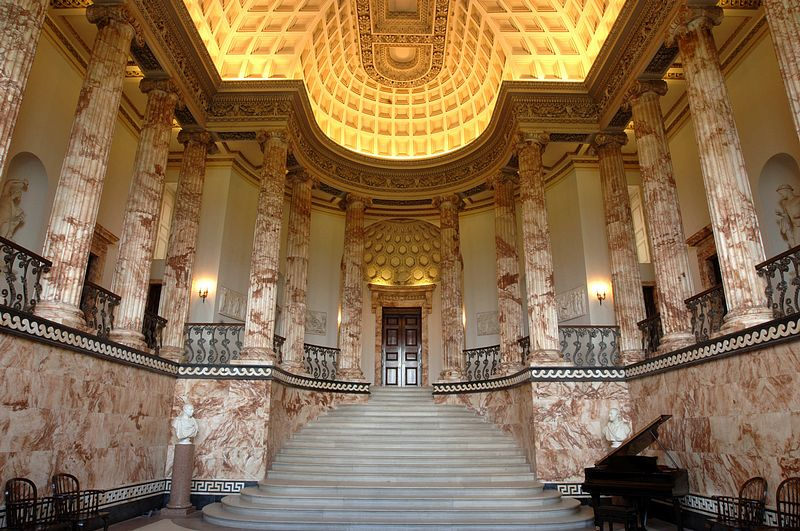 Holkham Hall Inglismaal
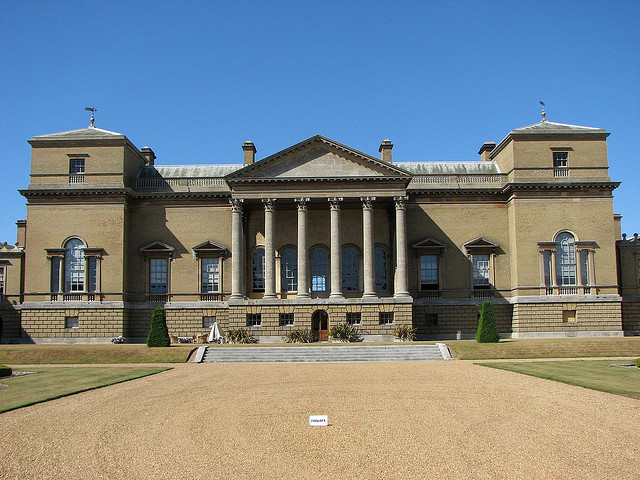 Ehitised Venemaal
Peterburi – noor linn (1703), taheti näidata Venemaa võimsust
Marmorpalee- Neeva kaldal
Smolnõi Instituut
Admiraliteedihoone
Iisaku kirik
G.Quarenghi- Smolnõi instituut
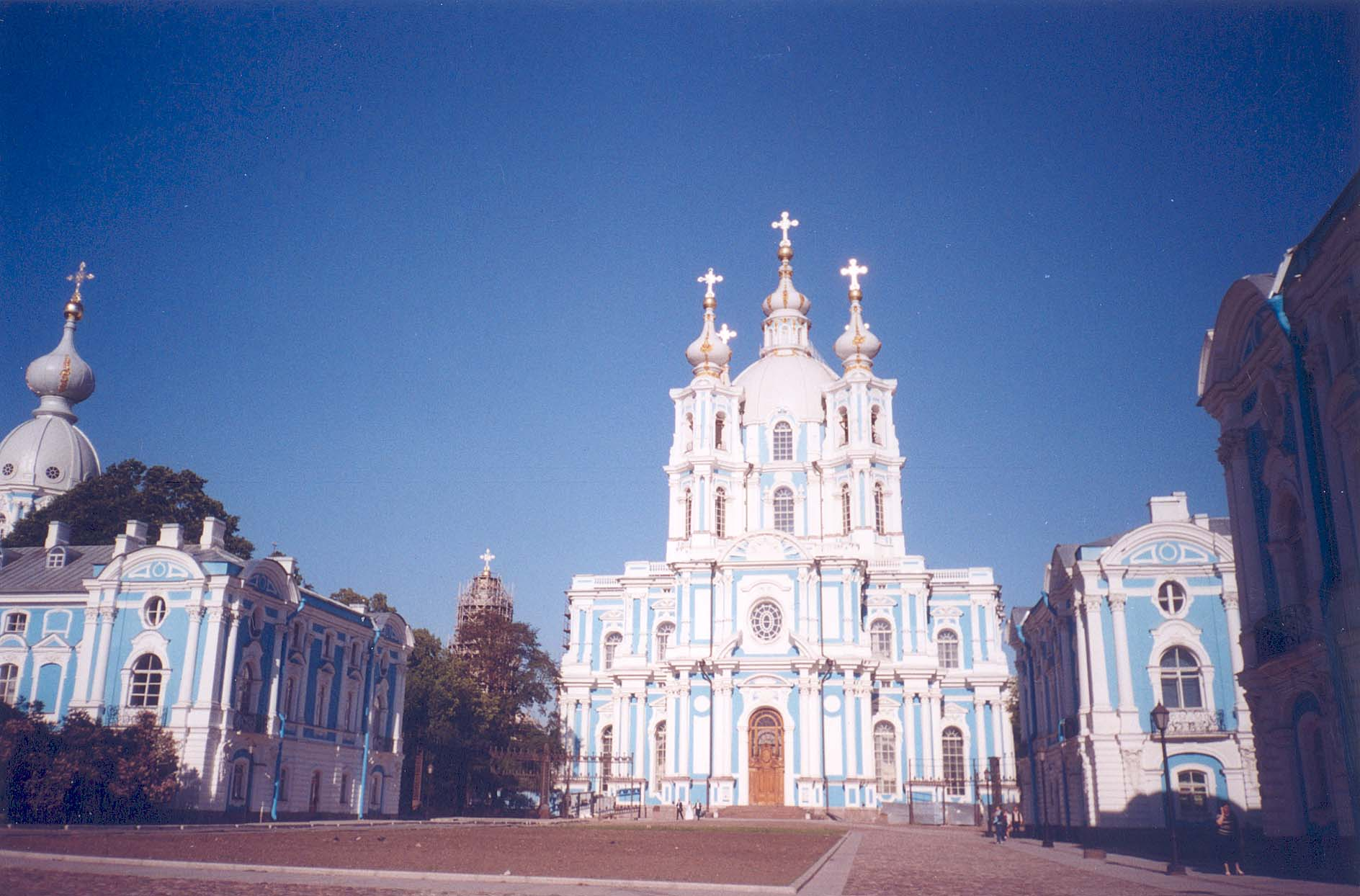 A.Zahharov- admiraliteedihoone
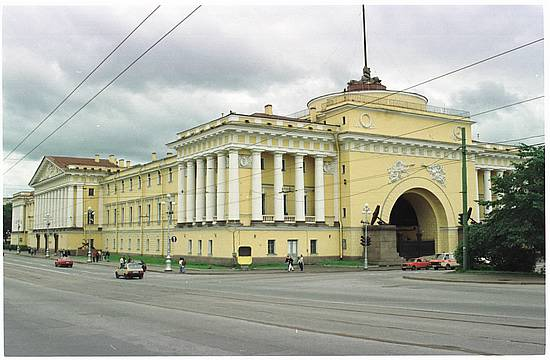 Kõrgklassitsism
Kõrgklassitsism- 1800-1830
Ampiirkunst- impeerium
Omane eelkõige lihtsus ja monumentaalsus
Tüüpilisem ehitis on Madelein`i kirik Pariisis (1806.a alustati ehitamist)
Palju püstitati memoriaalehitisi, monumente, triumfikaari
Barthelemy Vignon Madelein`i kirik
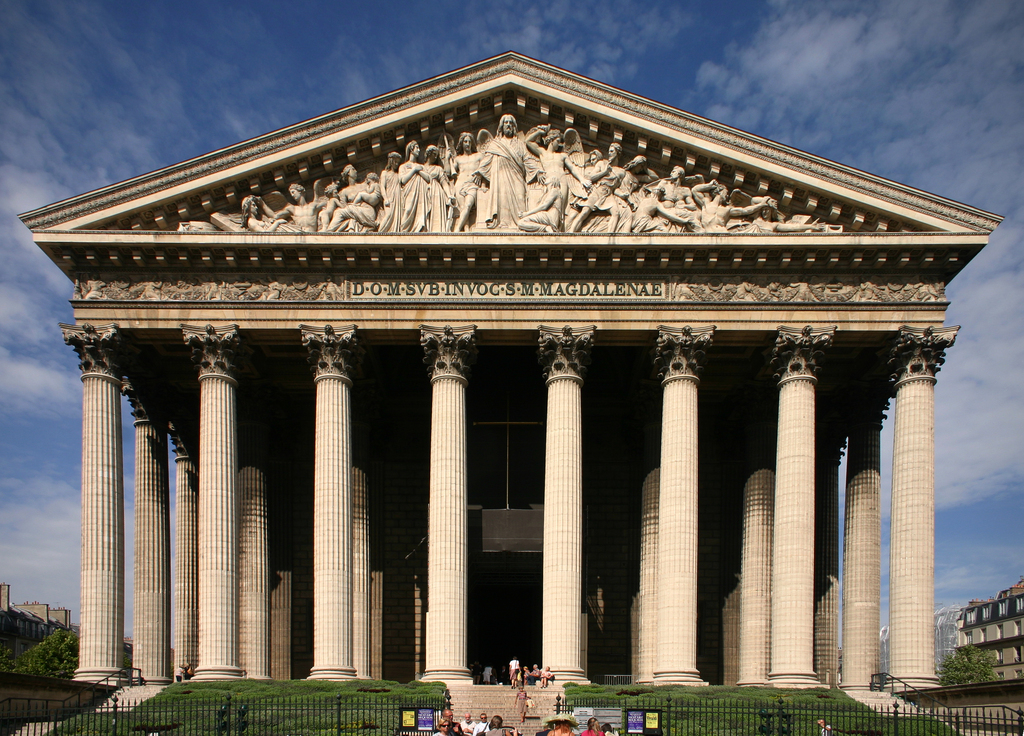 Brandenburgi värav
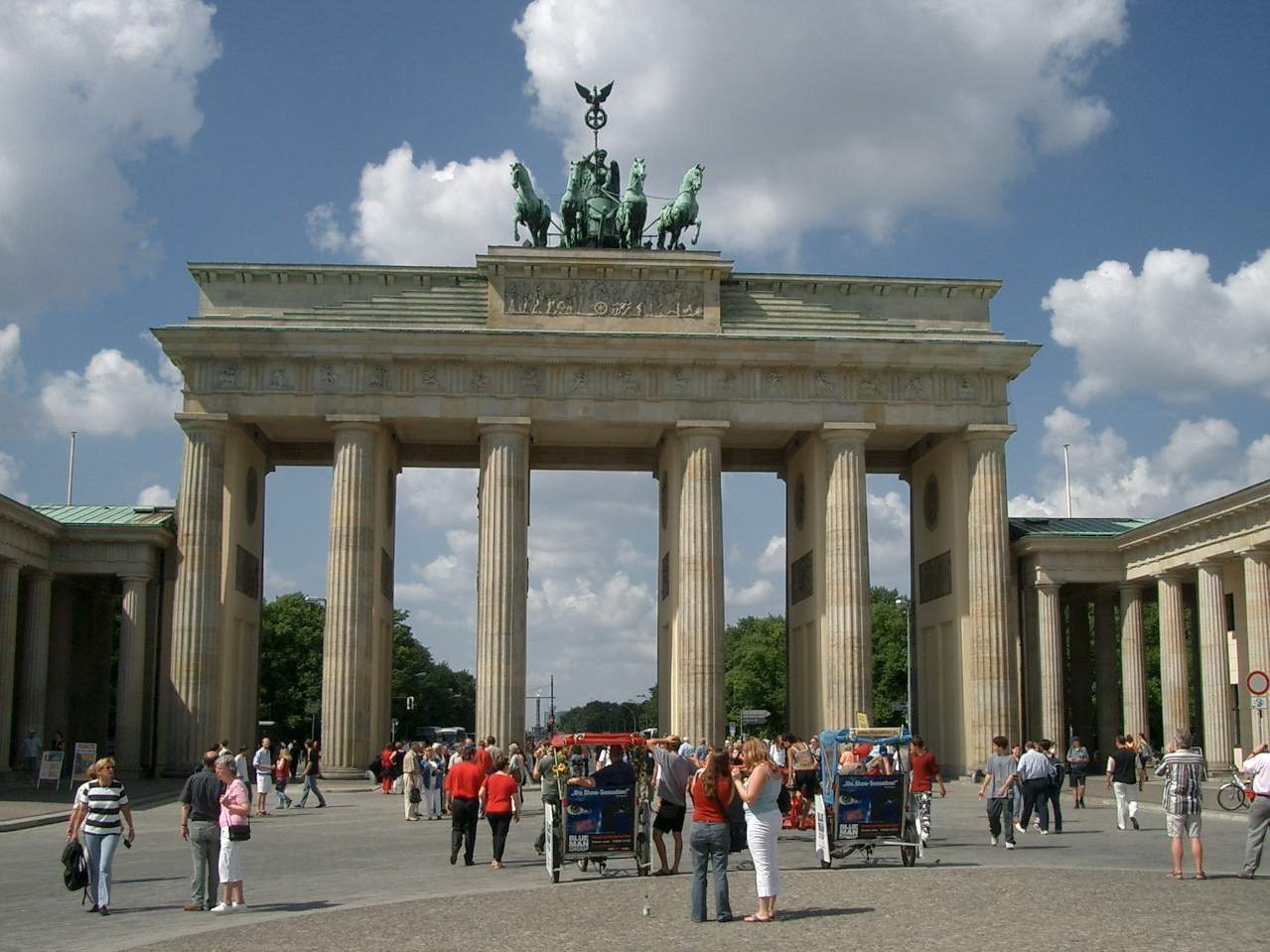 Triumfikaar –Tähe võidukaar
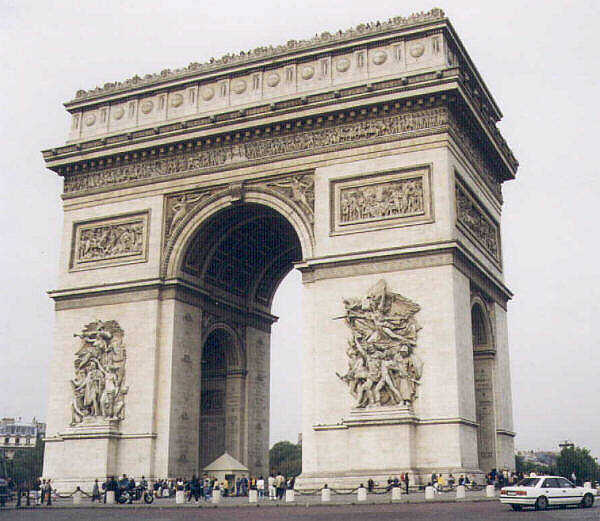 Francois rude`i  „marseljees“
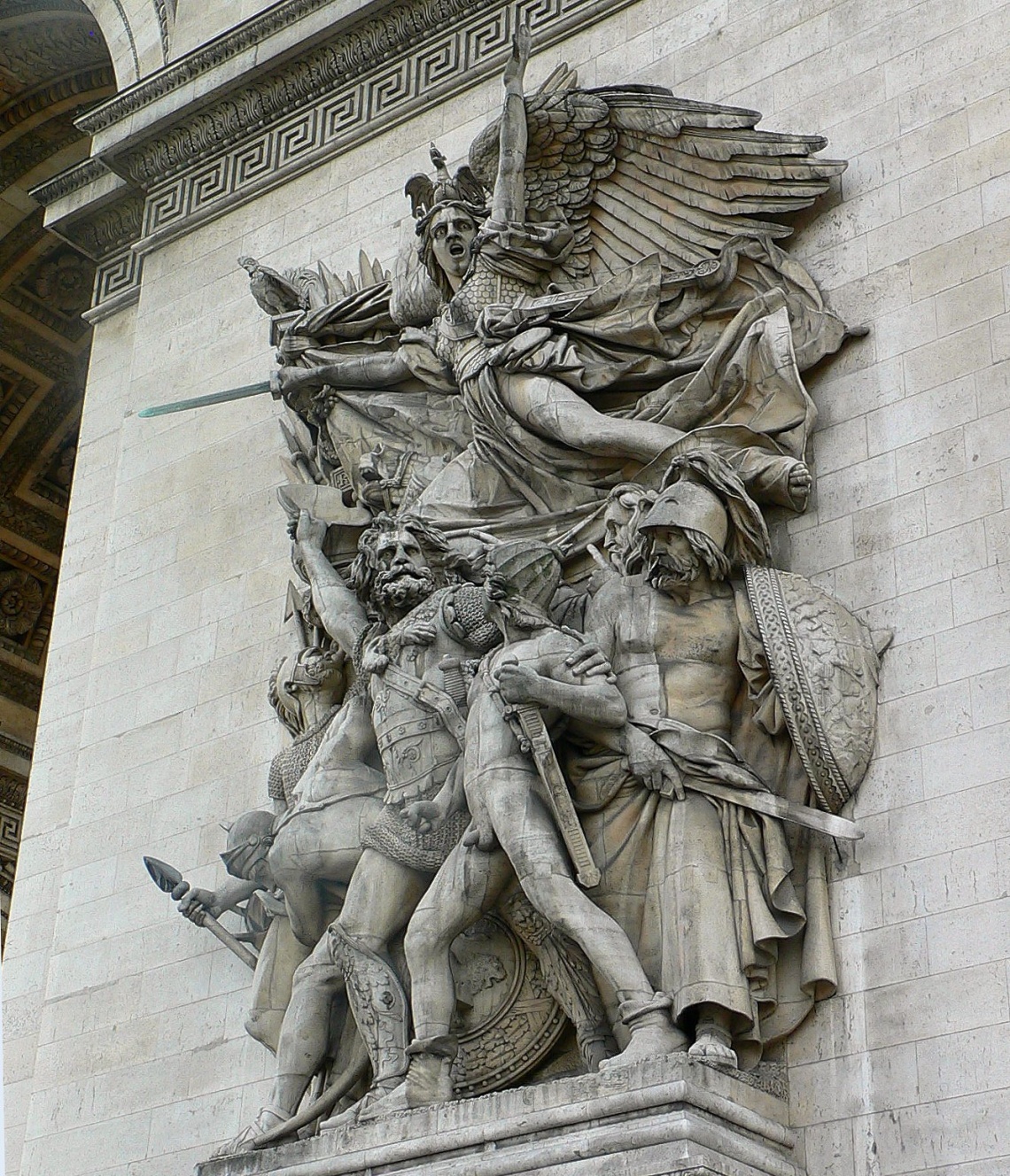 Triumfikaar
1806.a otsustas Napoleon lasta Pariisi ehitada suure triumfikaare
Arhitekt Jean-Francois Chalgrini projekt
1810 sõitis Napoleon Võidukaare puust maketi alt Pariisi sisse
1836.a triumfikaar sai valmis
Üks suuremaid- 49,5m kõrge ja 45 m lai
Pariis -triumfikaar
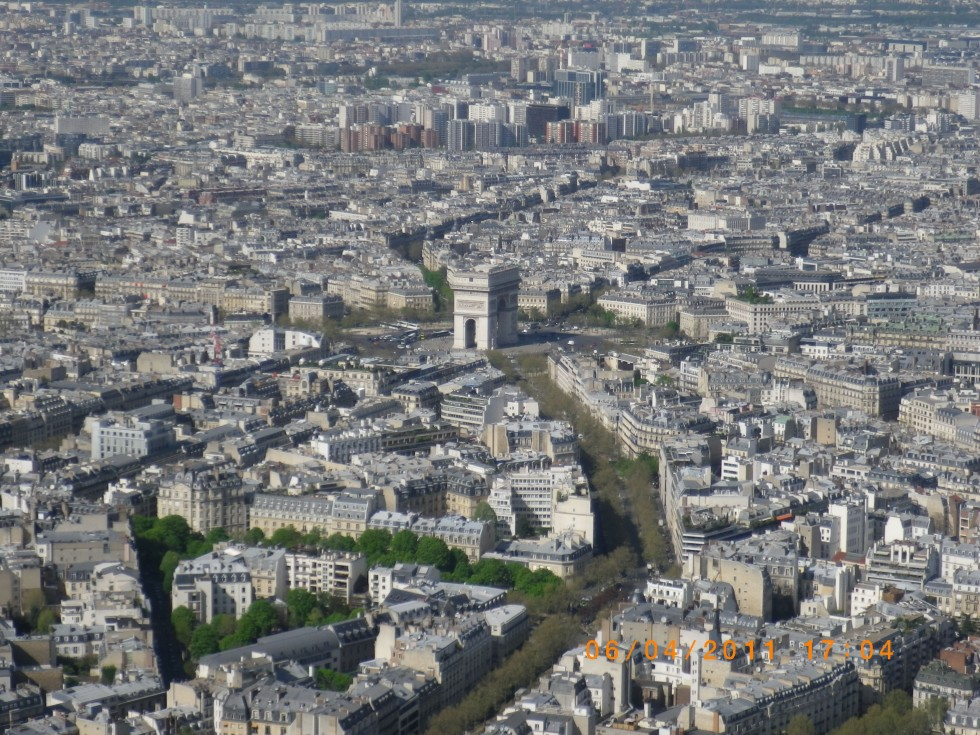 Mälestusmärk kõigile Prantsusmaa eest võidelnutele
Francois Rude reljeef „Marseljees“ on loodud 1792.a – kõige kuulsam
Kaare sisekülgedel on 558 Prantsusmaa väejuhi nimed ja lahingus langenute nimed
Võidukaare all tundmatu sõduri haud ja igavene tuli
Tartu ülikool  - j.w.krause
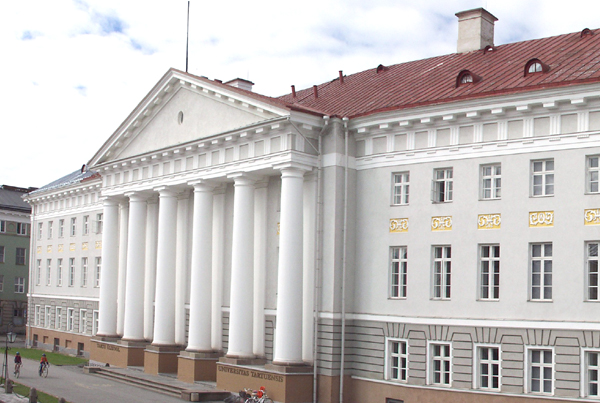 Barclay de tolly monument
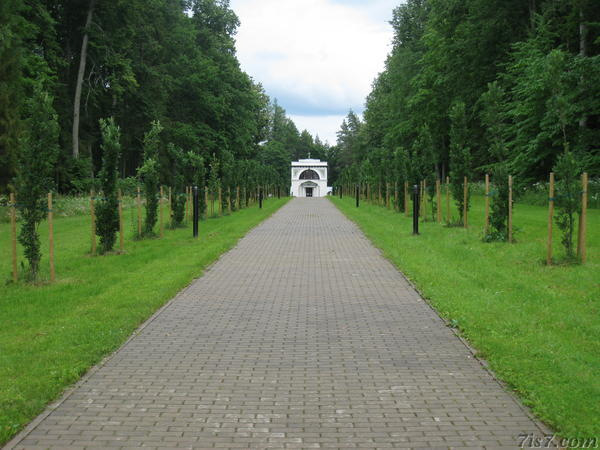 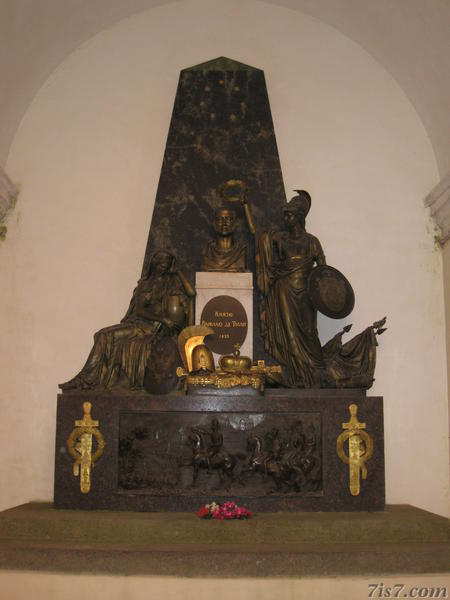 Vigala mõisahoone
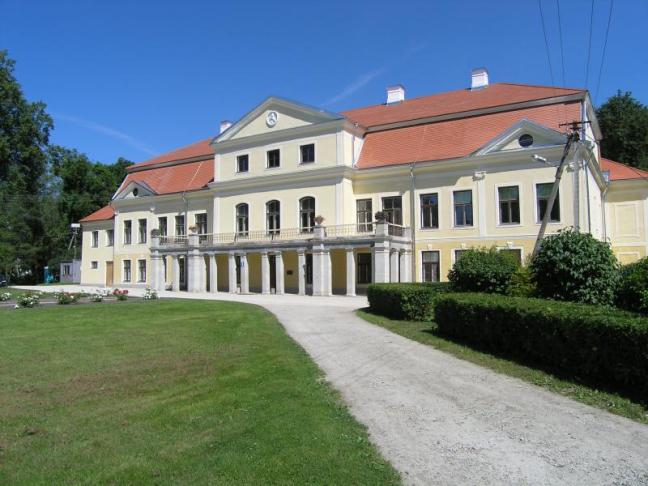 Riisipere mõis
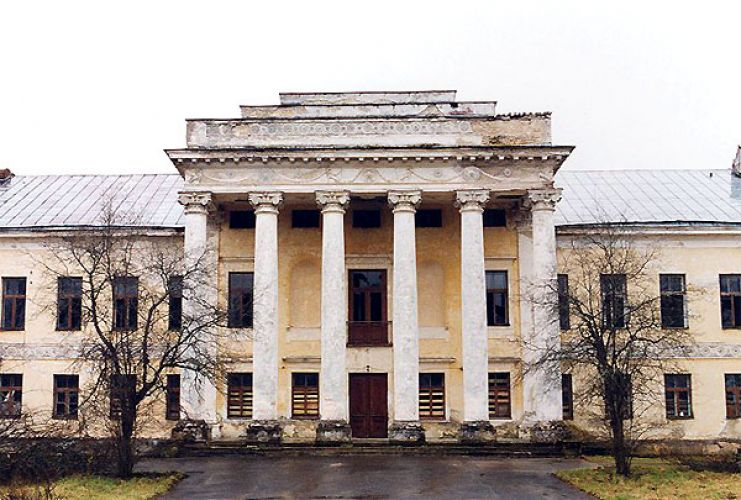 Klassitsistlik maalikunst
Huvi antiikmaailma vastu, sisu antiikajaloost seotuna kaasajaga,
Ülistati patriootlike tundeid
Värvid rahulikud, tasakaalukad
Plastiliste vormide rõhutamine, figuuride poosid tardunud (jäljendati antiikskulptuure)
Jacques  Louis david  1748-1825)
34.a ateljee Louvre´s
Kuningliku Maalikunsti                            Akadeemia liige
Kunst heroiline,mehelik
Vabamüürlane
Julgeoleku Komitee liige
Valitsuse I kunstnik
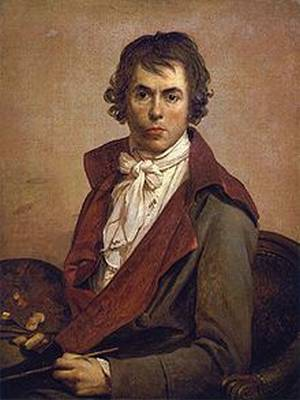 „Horatiuste vanne“
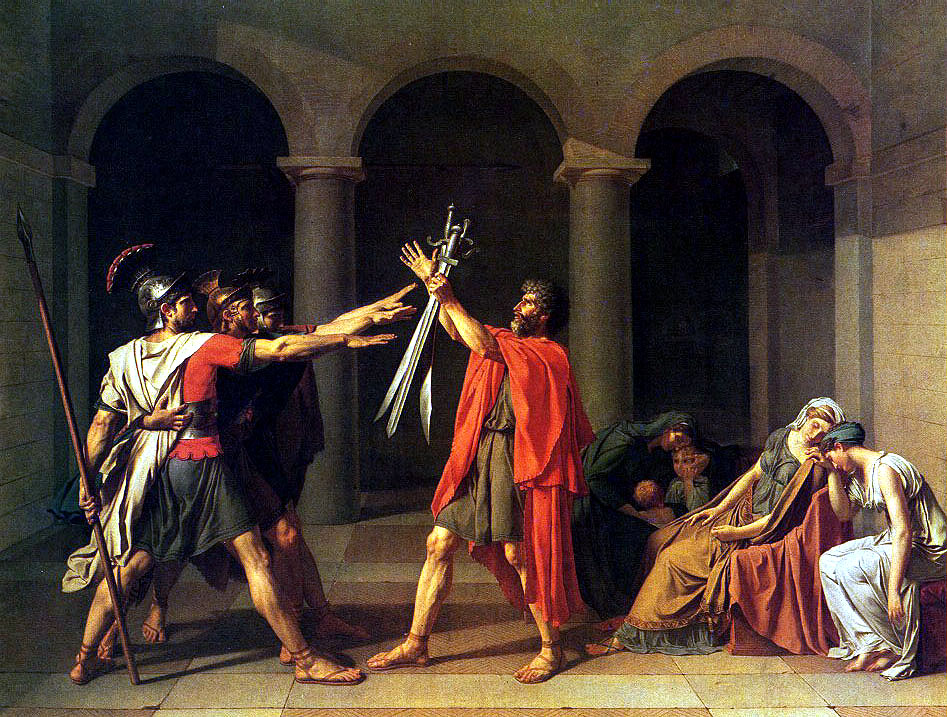 „napoleoni Kroonimine“
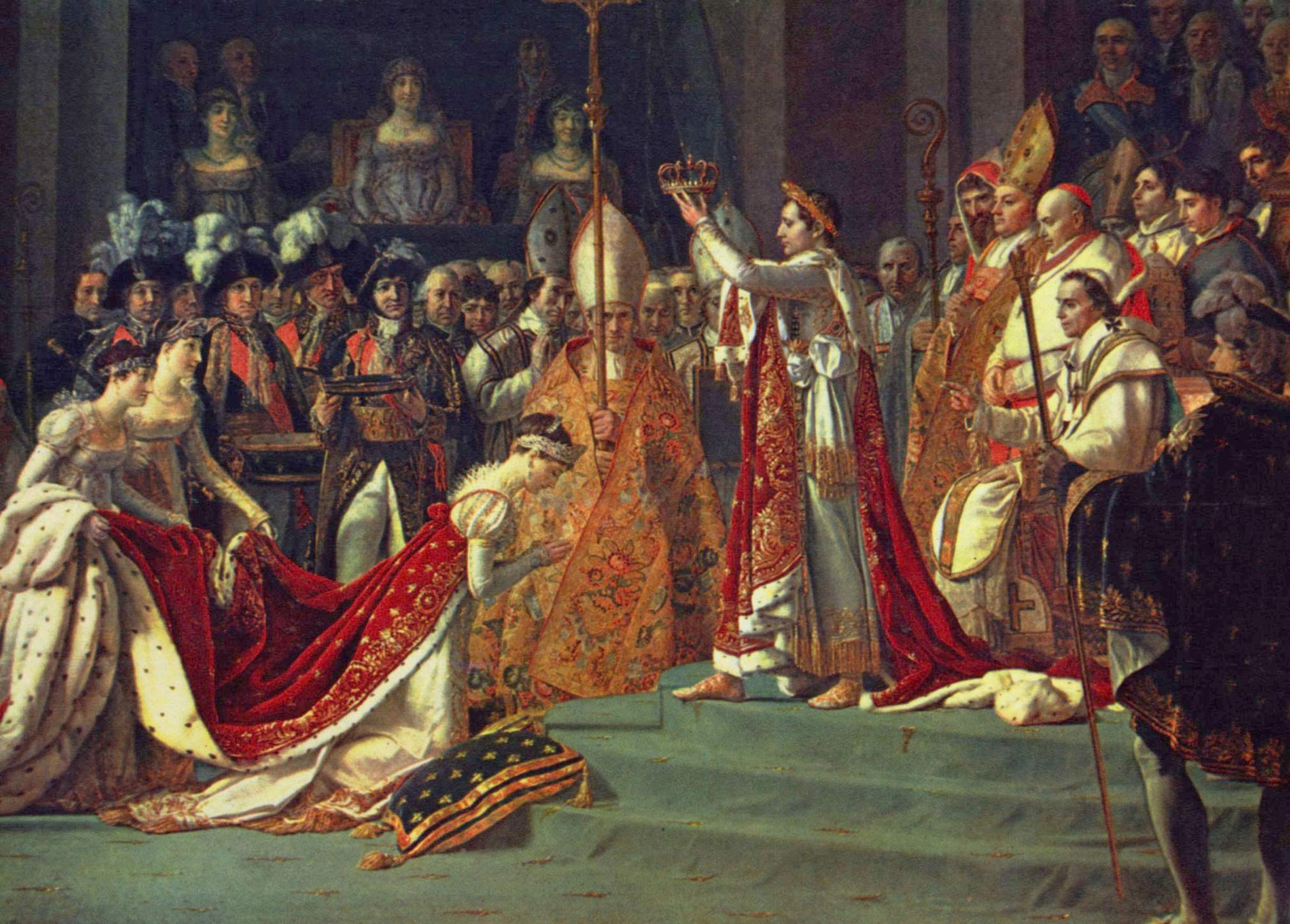 „Tapetud Marat“
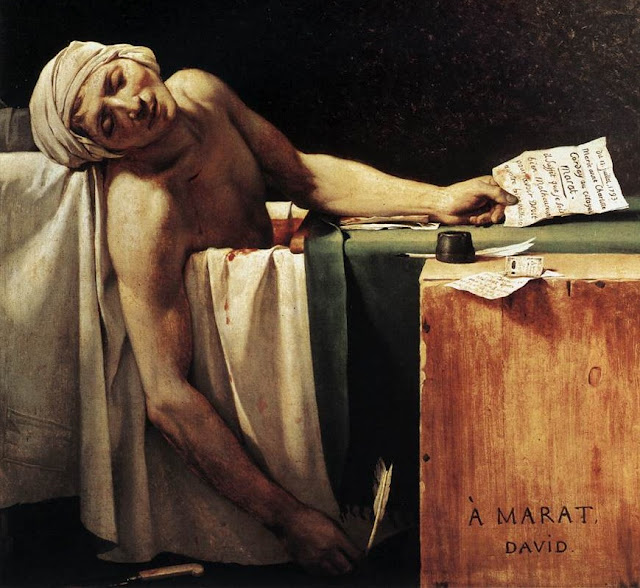 „Sabiinitarid“
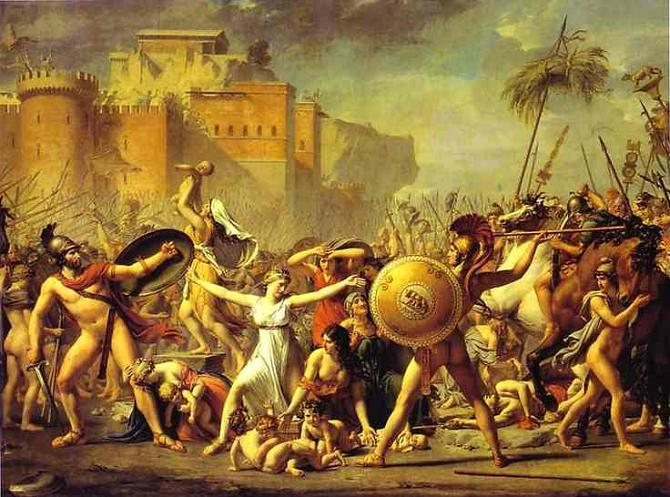 Akademism
19.saj hilisklassitsismi nim akadeemiliseks e. ametlikuks kunstiks
Kopeeriti vanu meistreid, joonistati kipskujusid
Jälgiti kindlaid kompositsioonireegleid
Värvide osatähtsust alahinnati